17 December 2020
Traineeships
IT and digital
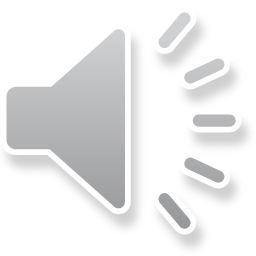 Example 1: Digital skills – IT user
Work placement: Explores the possibility of using the following to create a profile of achievement
traineeships
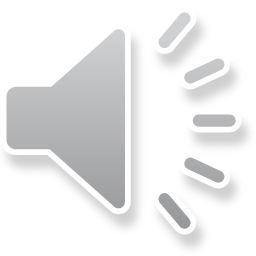 Funding examples
19+  funding
16-19  funding
For AEB-funded traineeships, the ESFA may apply a job outcome payment, depending on the type of programme being delivered.

During 2020-21, there is a £1000 employer incentive for each trainee taken on, up to a maximum of 10 trainees per employer
Funding amounts depend on the number of hours the programme contains, when agreed between the provider, employer and learner.
traineeships
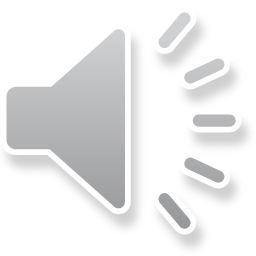 Example: Digital skills – IT Professional
Work placement: Explores the possibility of using the following to create a profile of achievement
traineeships
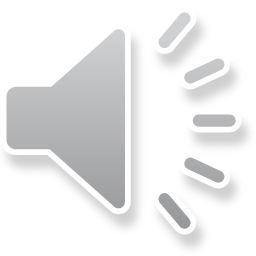 Funding examples
19+  funding
16-19  funding
For AEB-funded traineeships, the ESFA may apply a job outcome payment, depending on the type of programme being delivered.

During 2020-21, there is a £1000 employer incentive for each trainee taken on, up to a maximum of 10 trainees per employer
Funding amounts depend on the number of hours the programme contains, when agreed between the provider, employer and learner.
traineeships
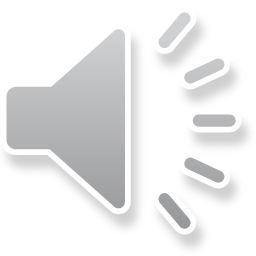